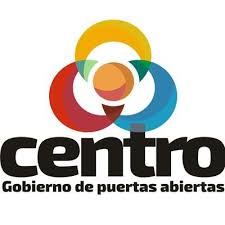 Calendario de ejecución de los apoyos sociales
1er. Trimestre 2016
(Enero, Febrero, Marzo)
DIRECCIÓN DE EDUCACIÓN, CULTURA Y RECREACIÓN
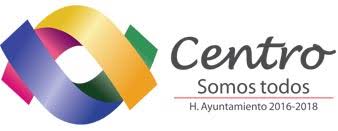 Calendario de ejecución de los apoyos sociales
2do. Trimestre 2016
(Abril, Mayo, Junio)
DIRECCIÓN DE EDUCACIÓN, CULTURA Y RECREACIÓN
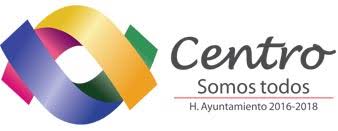 Calendario de ejecución de los apoyos sociales
3er. Trimestre 2016
(Julio, Agosto, Septiembre)
DIRECCIÓN DE EDUCACIÓN, CULTURA Y RECREACIÓN
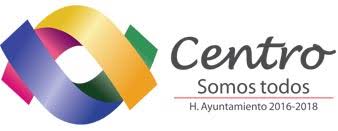 Calendario de ejecución de los apoyos sociales
4to. Trimestre 2016
(Octubre, Noviembre, Diciembre)
DIRECCIÓN DE EDUCACIÓN, CULTURA Y RECREACIÓN